Nomenclature of Heterocyclic Compounds
Naming monoheterocyclic compounds with more than one heteroatoms
1.
Name:
Prefix- Suffix – ring size - saturation
O      ox

S       thi

N       az
Ring Size            unsaturated             saturated           saturated ring with nitrogen 

   5                           ole                   olane                        -olidine
 
           
    6                            ine             inane (-ane)
O      Oxa

S       Thia

N       Aza
Priority
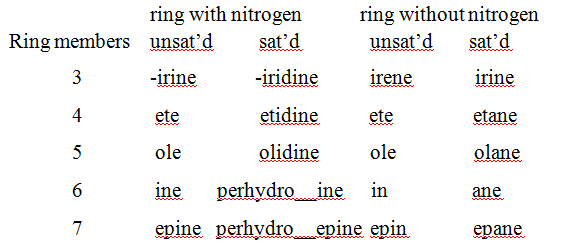 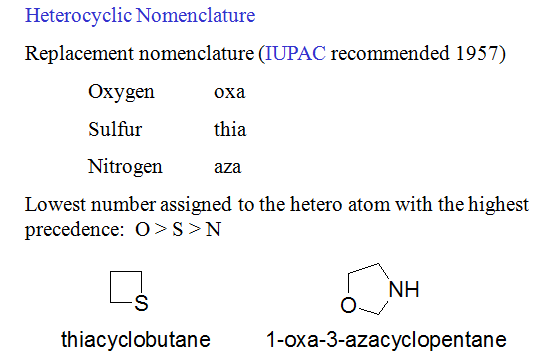 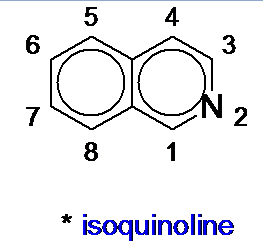 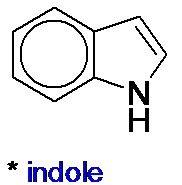 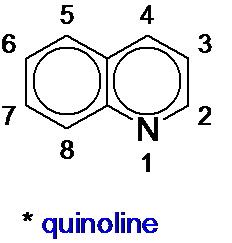 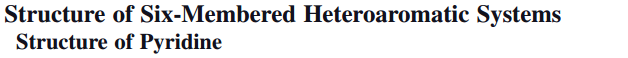 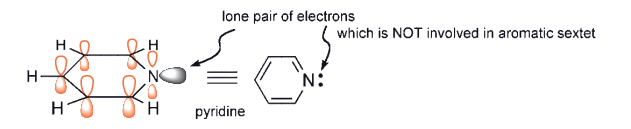 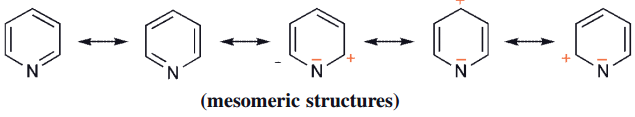 Structure of Diazin
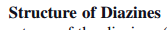 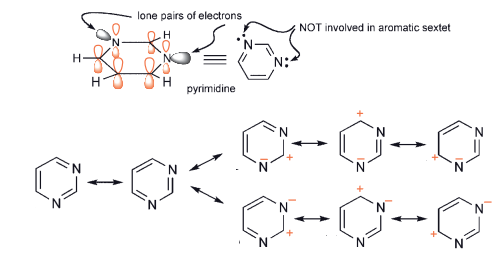 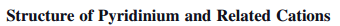 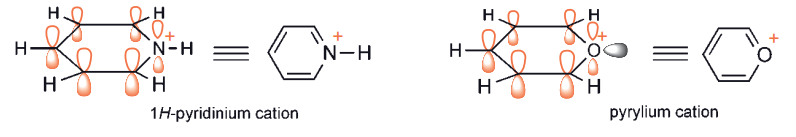 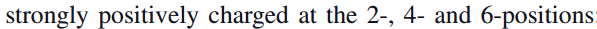 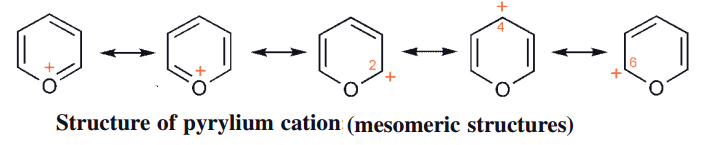 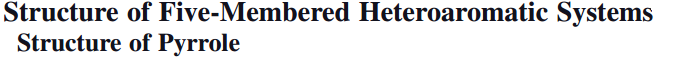 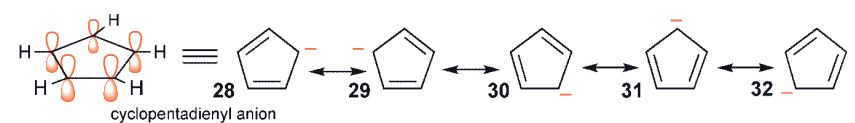 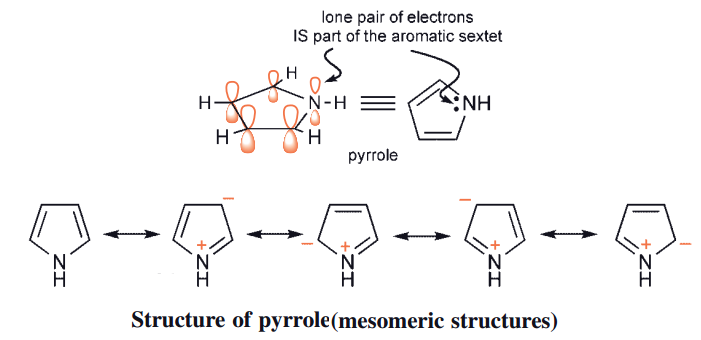 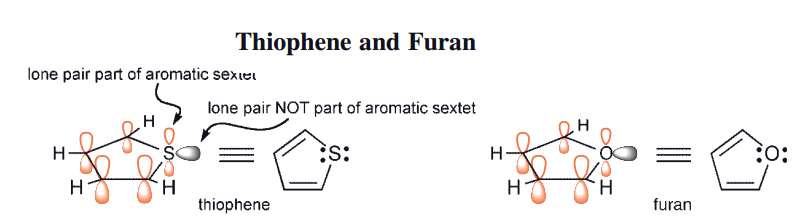 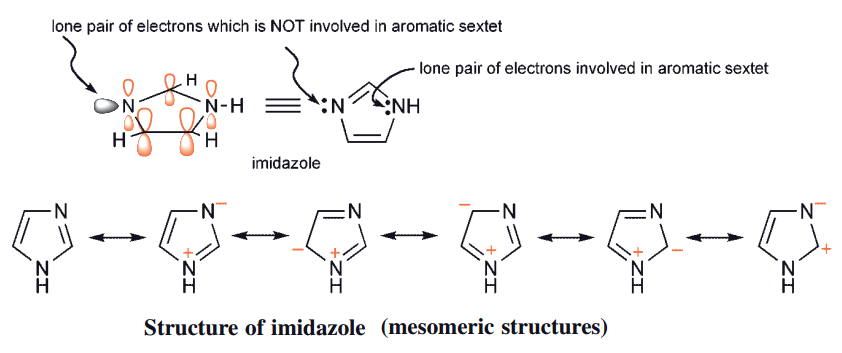 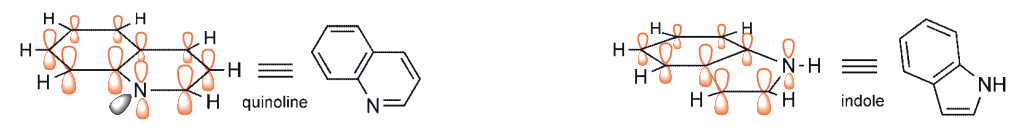 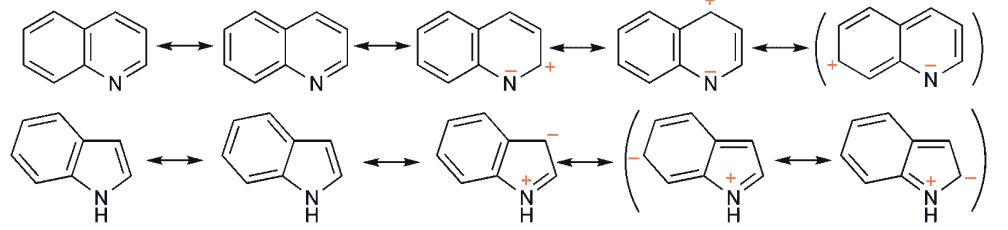